NDA Annual Conference 2020
Fostering Community Inclusion for Children with Disabilities in or at the Edge of the Justice System
Darren Conroy, Programme Manager, Extern
Young People & Justice
“It takes a village to raise a child”


“An ounce of prevention is better than a pound of cure”
Strategic Context
Collaboration across all sectors of government and society
Harness support in young peoples families and communities
Strengthen their capacity to live free from crime and harm
Provide a holistic, ‘wrap around’ response to the needs of children and young people at risk
Engaging young people at risk before they enter the justice system
Access to any of the other services and supports they might need.
Extern community based services
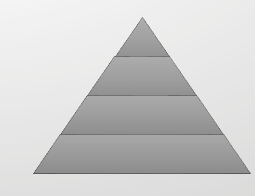 Bail Supervision Scheme
Janus Justice
Intensive Family Support Projects
Garda Youth Diversion Projects
Bail Supervision Scheme (BSS)
BSS using Multi-Systemic Therapy (MST) targets the known causes and risk factors for offending behaviours through engagement with multiple systems: 
young person
family 
peer relations 
school functioning
community
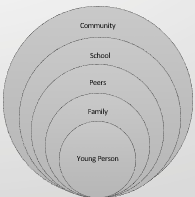 How BSS achieves change…
Facilitate family involvement in treatment
Empower parents to address the needs of their child
Promote the long-term maintenance of positive change
Collaborate with key figures (Family, Community, Case Managers, Tusla, Probation, Education, etc.)  in the young person’s life in setting goals and interventions.
Stringent Quality Assurance Measures
Case profiles
Cases presented with complex social and emotional needs including;
66% of the young people had reported substance misuse issues
60% of the young people had reported mental health concerns
58% of caregivers reported mental health or addiction issues
88% of cases have a family member involved with crime.
Our services & community inclusion:
Are holistic – work with the whole ecology of the child/family.
Improve and develop social networks within the wider community.
Support and maintain engagement in education.
Provide that ‘one good adult’ and build connections with others. 
Address offending behaviour - balance rights with responsibilities.
Sustainably integrate/reintegrate within a community.
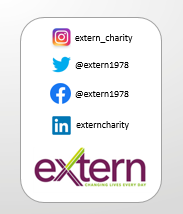 Thank you and links
Thank you

Further information is available at www.extern.org